Festa della Primavera – Scuola dell’Infanzia -  Via Turati
di Melito di Porto Salvo
[Speaker Notes: 21 marzo 2014]
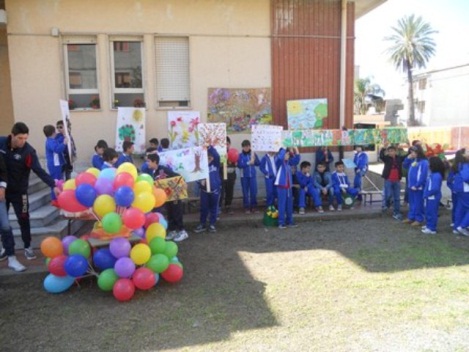 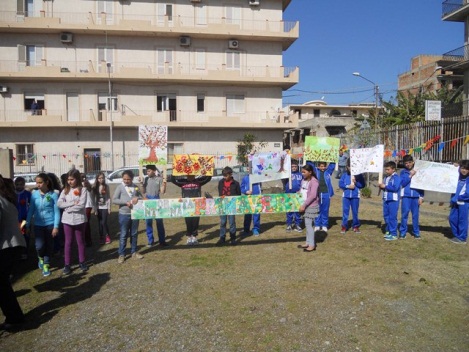 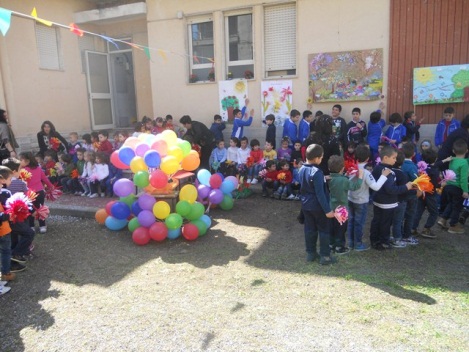 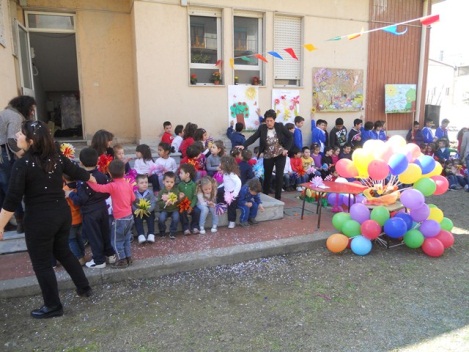 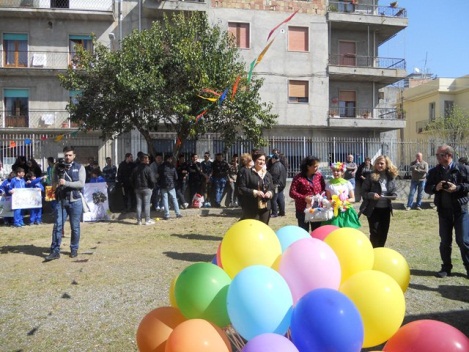 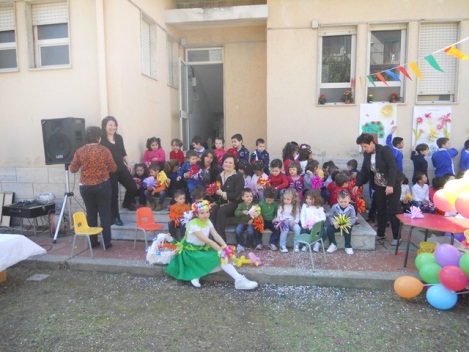 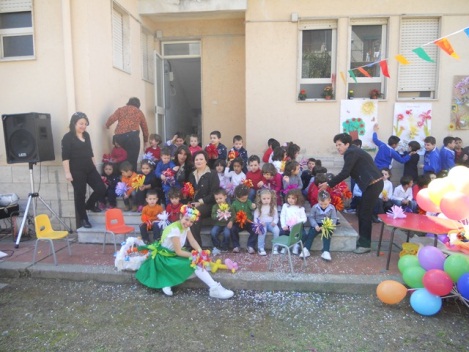 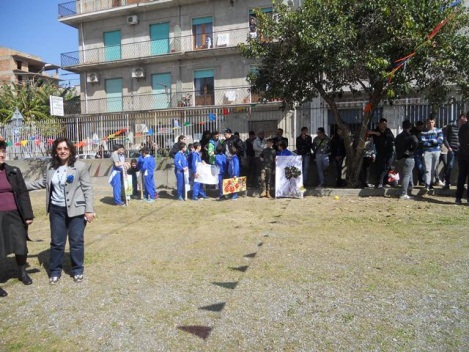 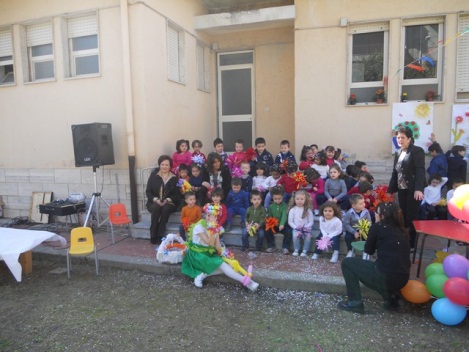 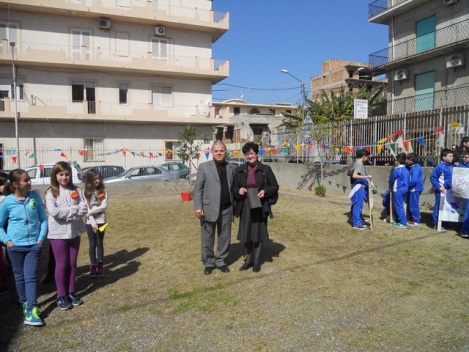 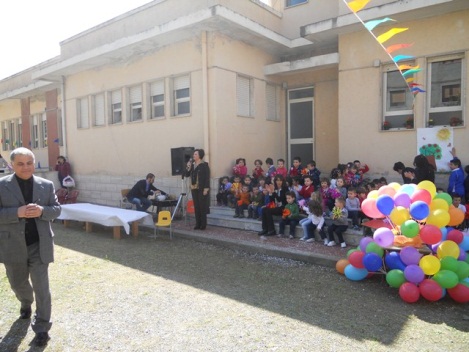 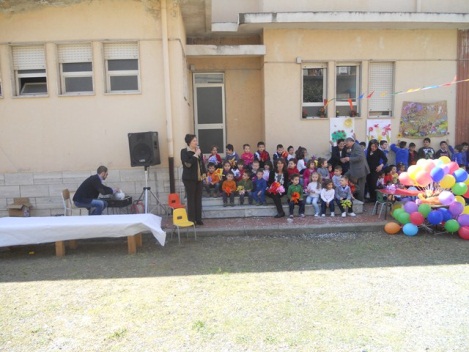 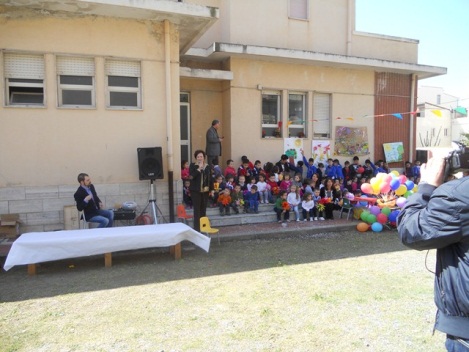 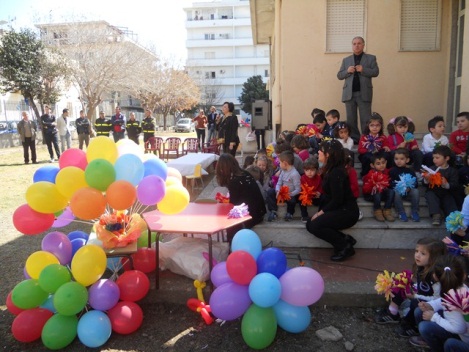 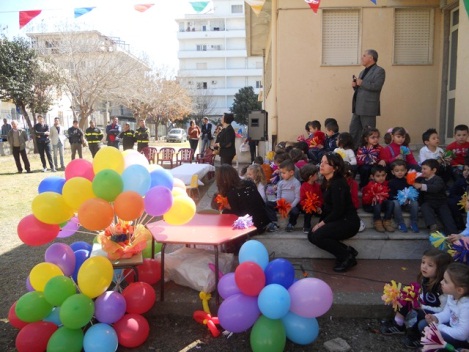 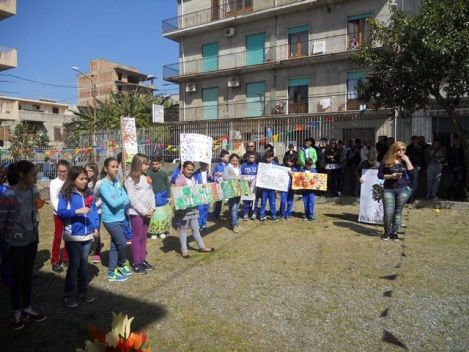 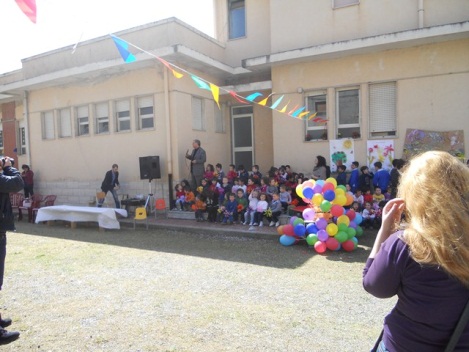 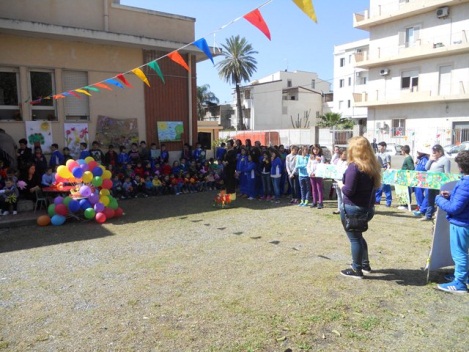 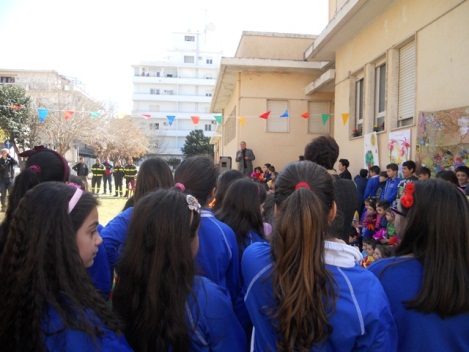 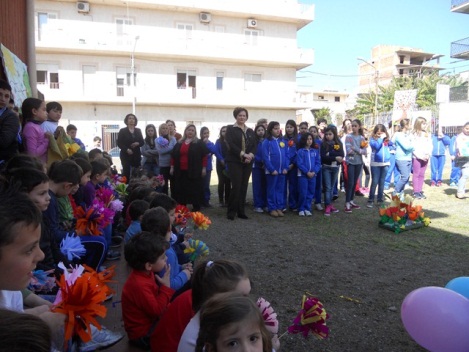 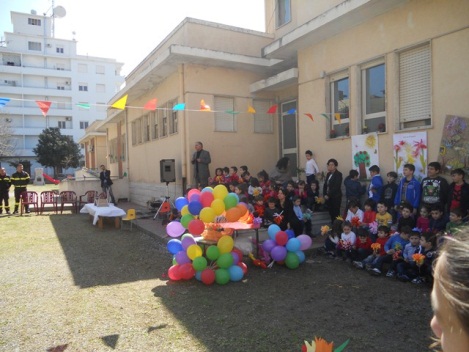 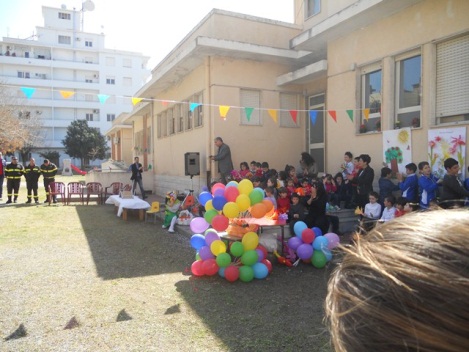 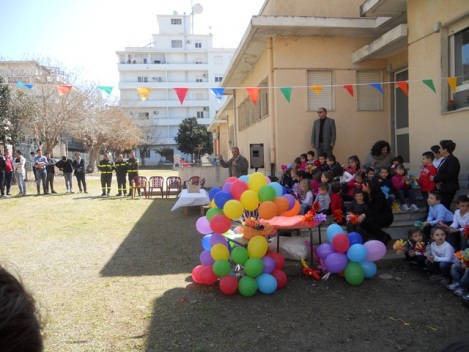 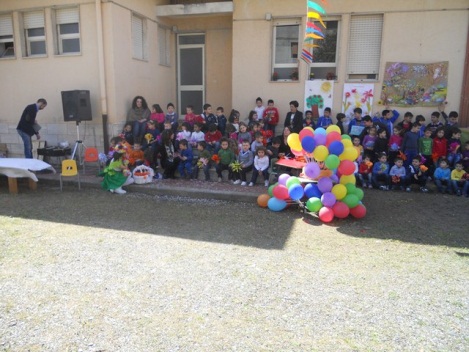 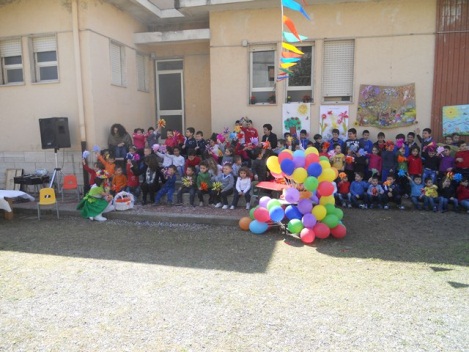 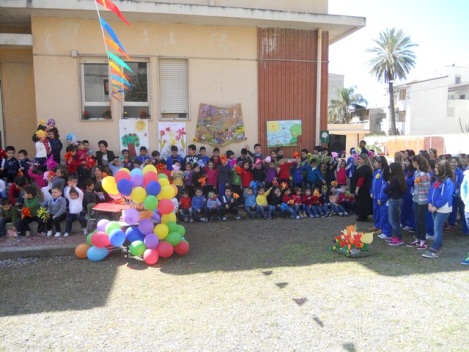 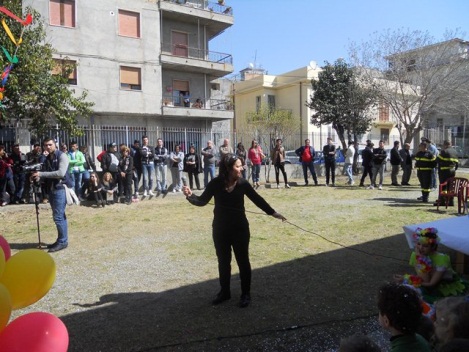 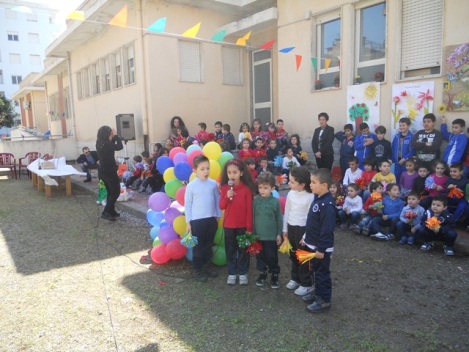 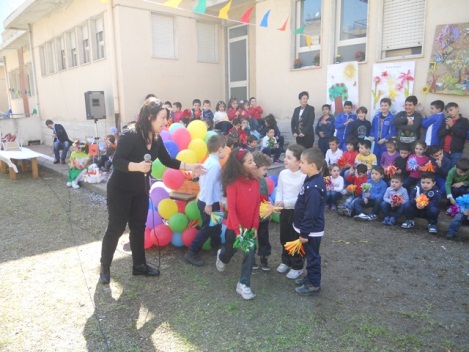 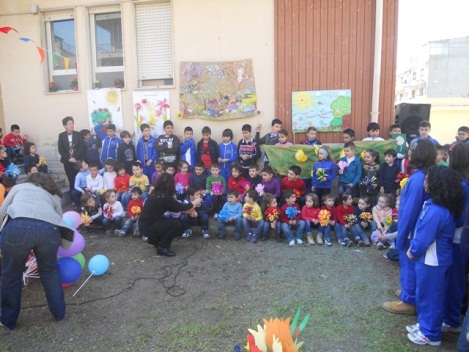 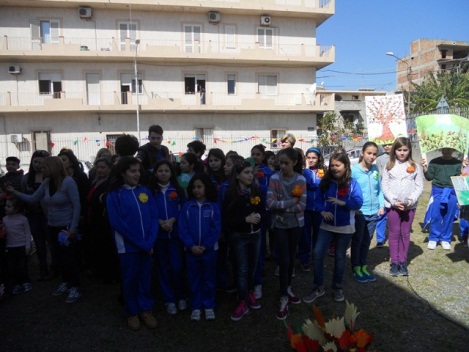 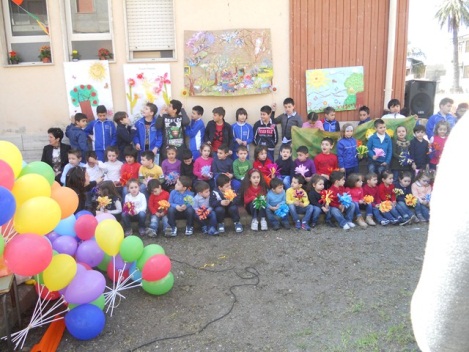 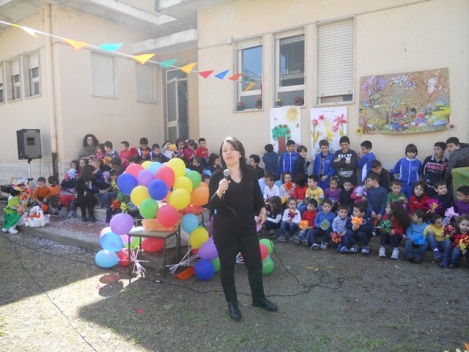 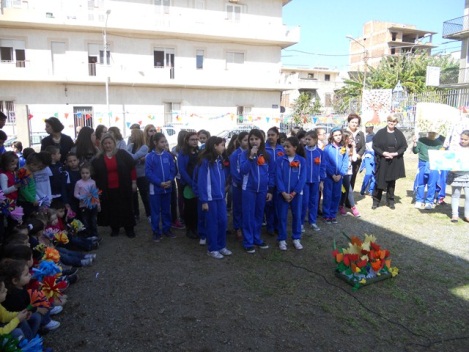 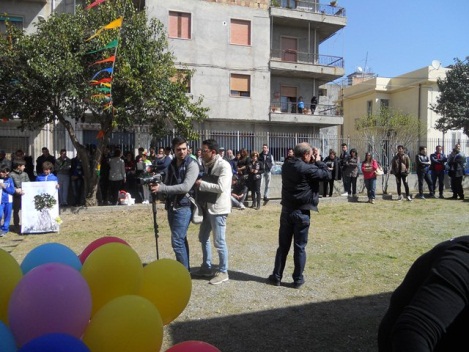 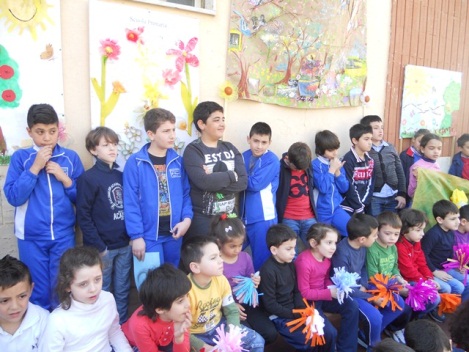 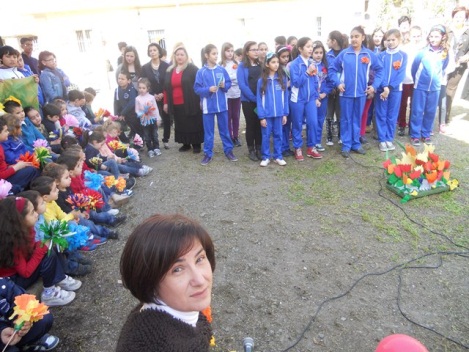 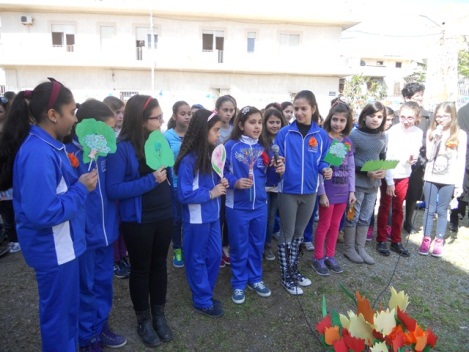 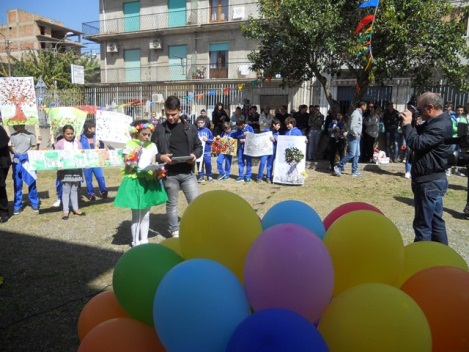 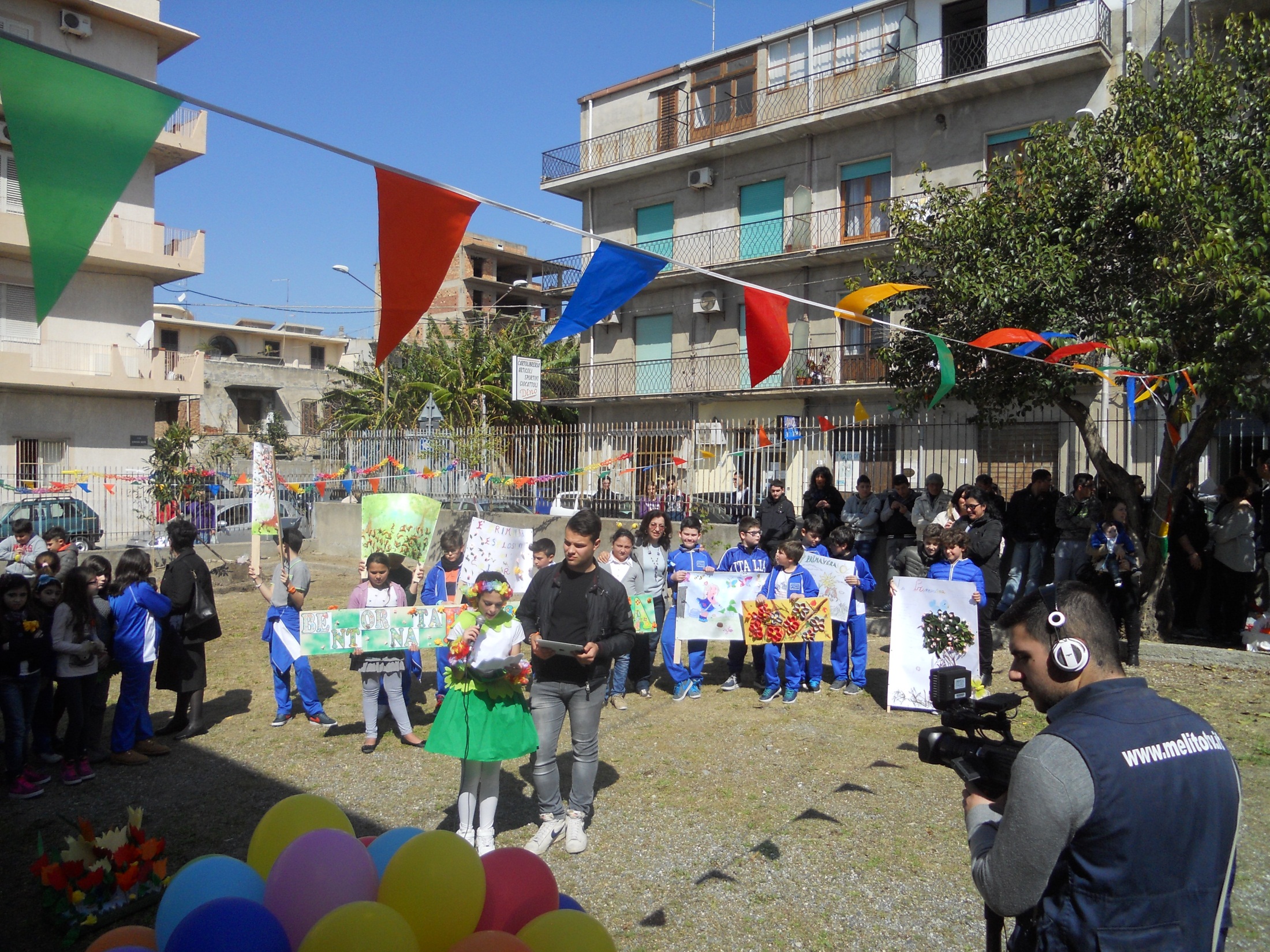 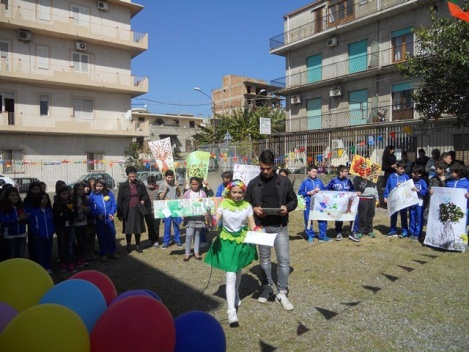 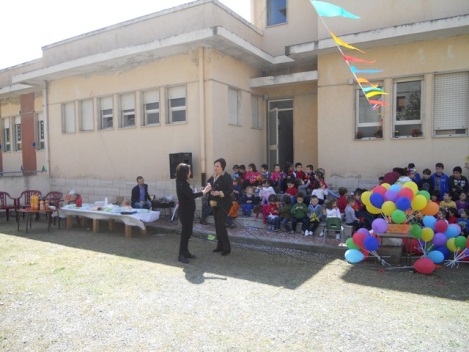 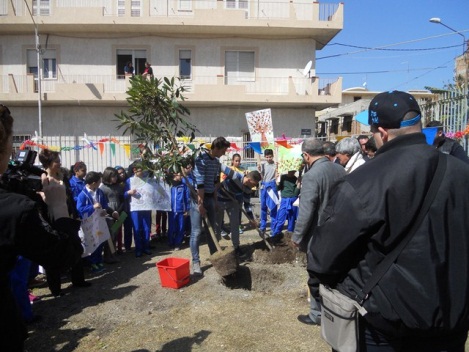 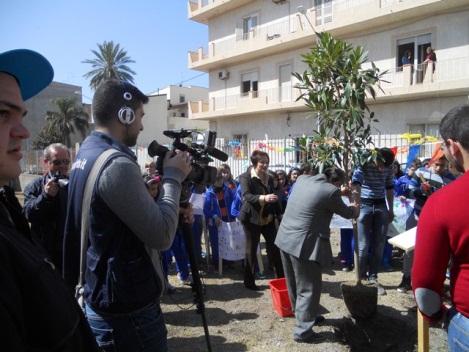 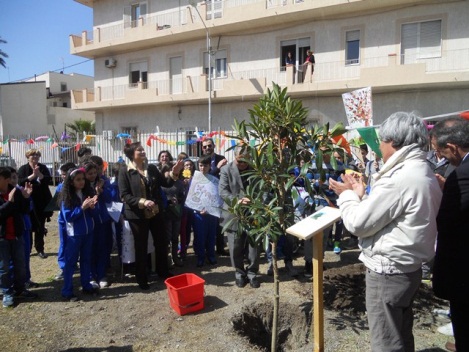 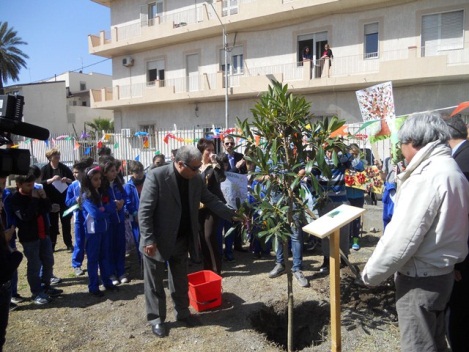 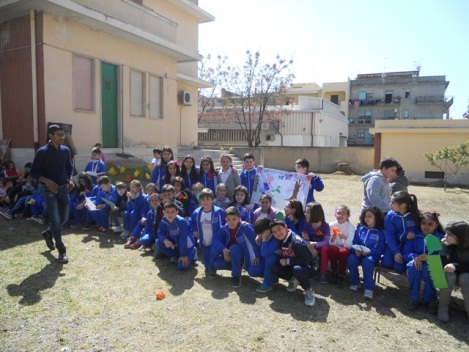 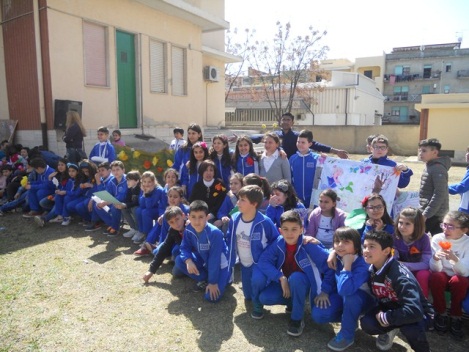 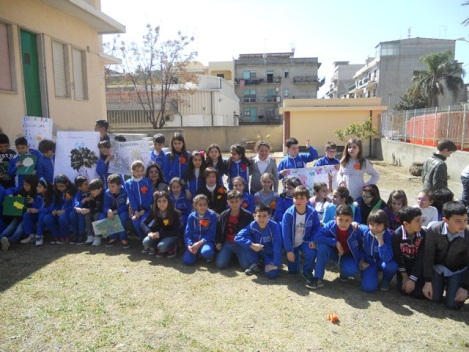 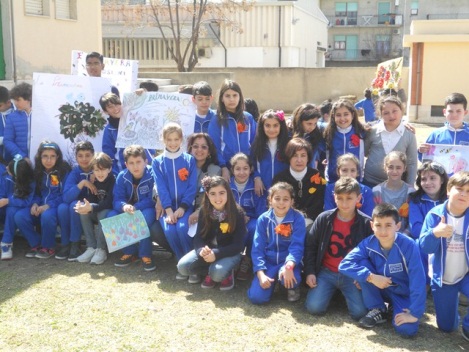 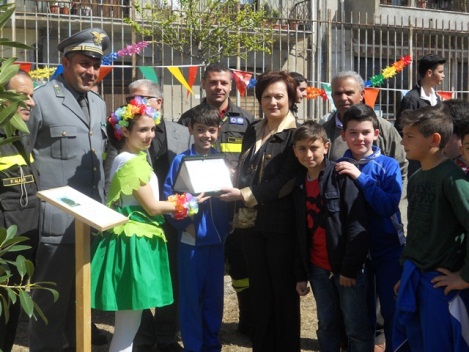 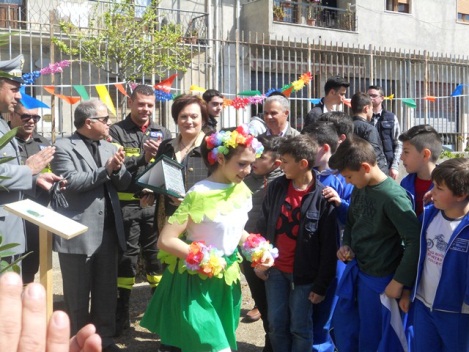 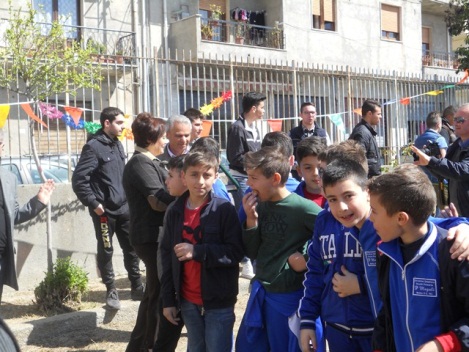 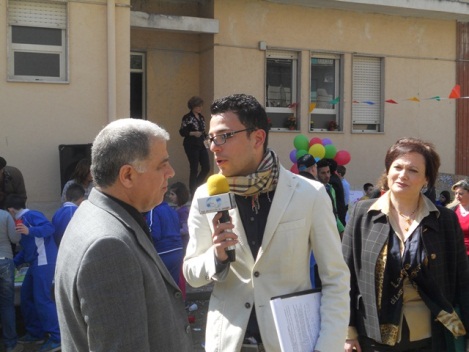 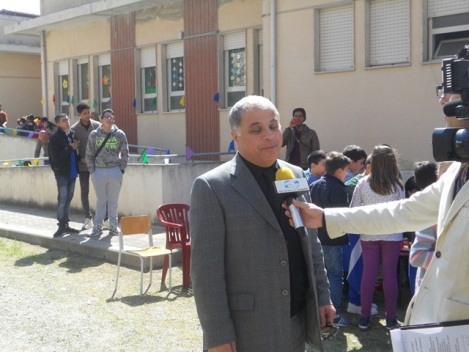 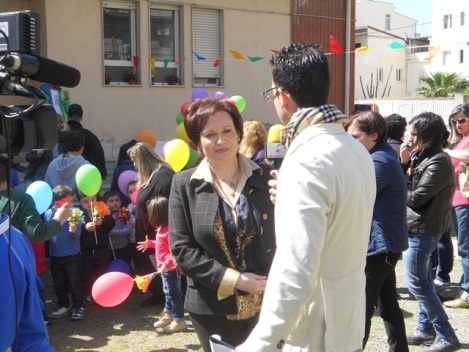 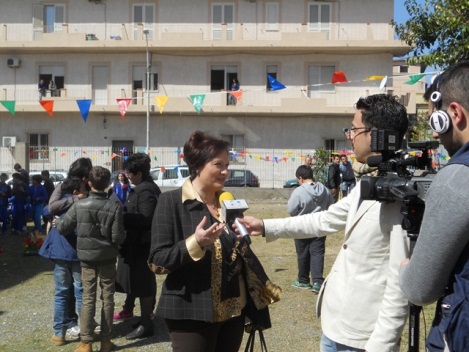 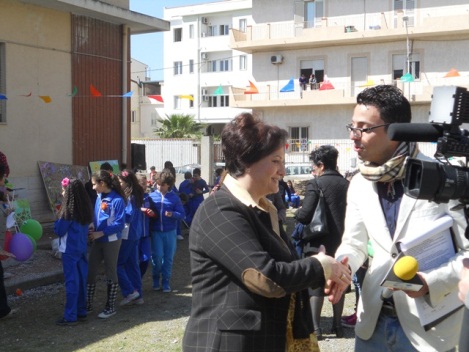